Фортов владимир евгеньевич- гордость нашего края
ВЫПОЛНИЛА: Коровкина Полина
ученица 4 Б класса
МБОУ СОШ №34
КЛАССНЫЙ РУКОВОДИТЕЛЬ: Драговцева С.В.
Богородский край
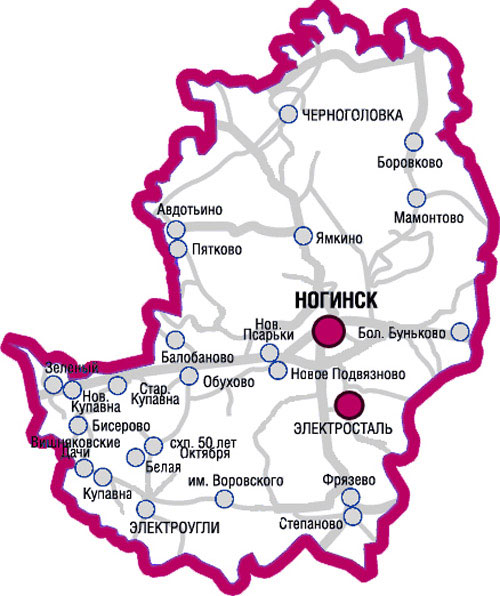 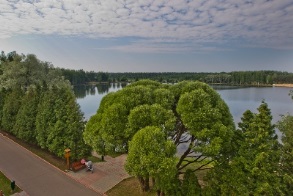 Фортов Владимир Евгеньевич
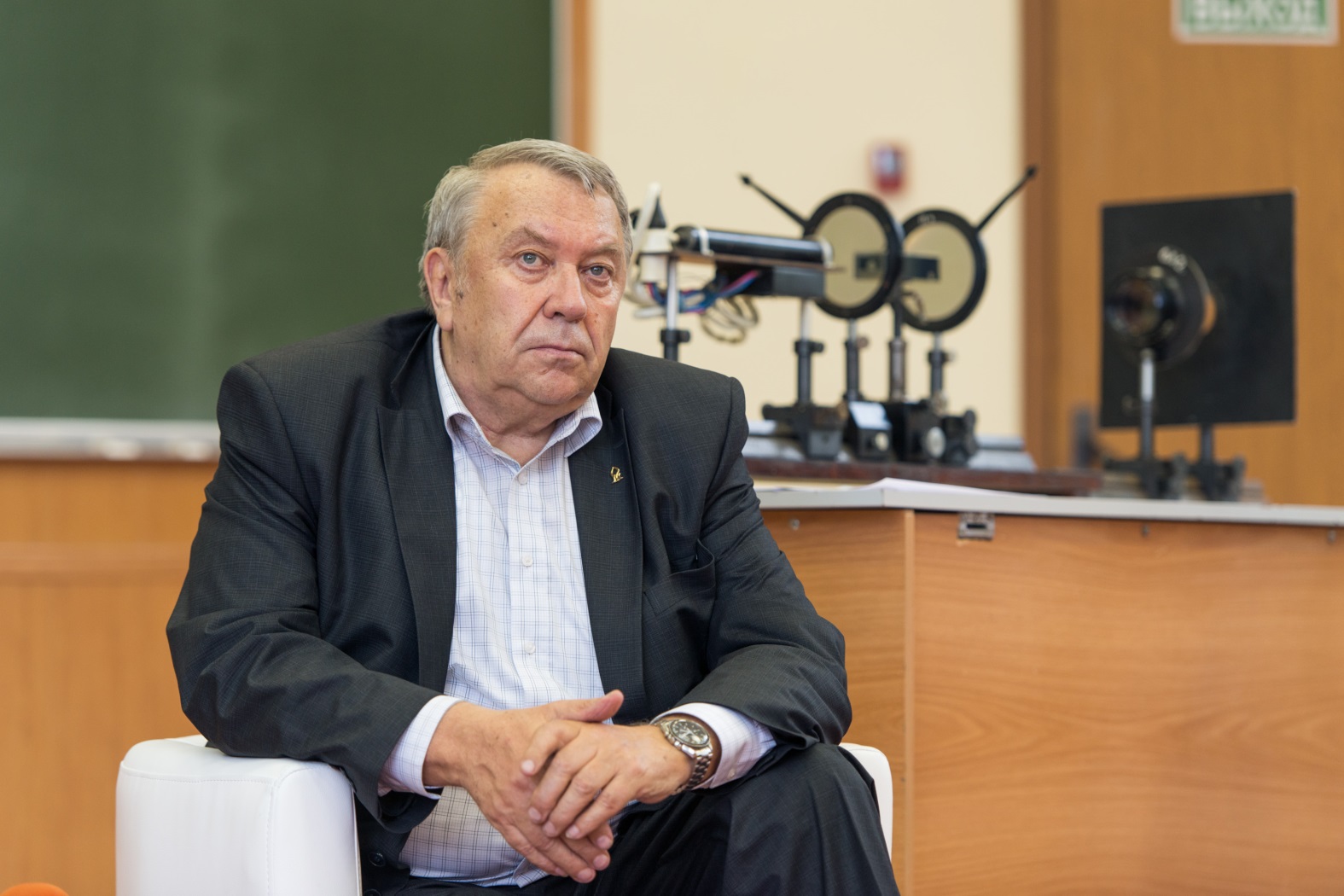 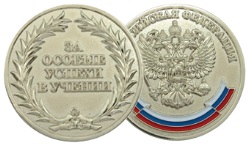 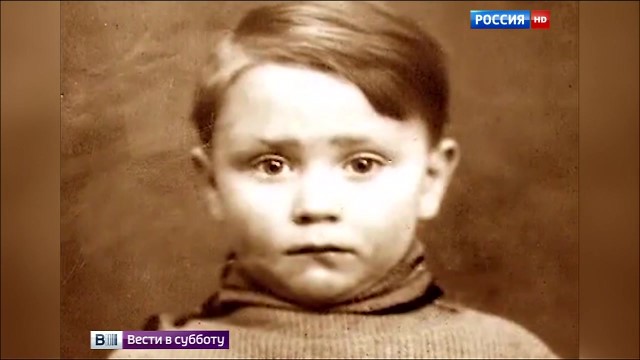 Родился 23 января 1946 года 
в городе Ногинск

В 1962 году окончил школу с серебряной медалью
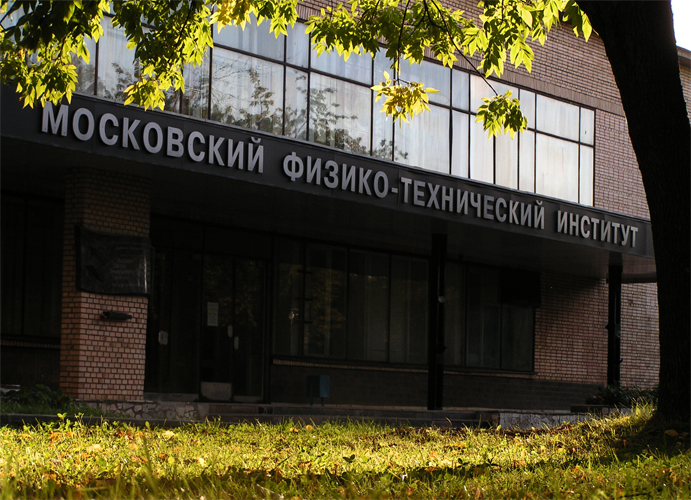 Поступил в Московский физико-технический институт 

В 1968 году закончил 
с «красным» дипломом
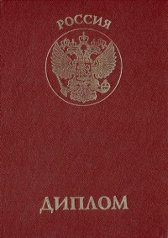 Комета Галлея
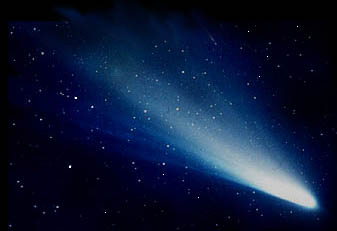 Учёные, в числе которых был и Владимир Евгеньевич, разработали специальные экраны, которые защищают летательные аппараты от метеоритов и комет
Чернобыльская АЭС
26 апреля 1986 года
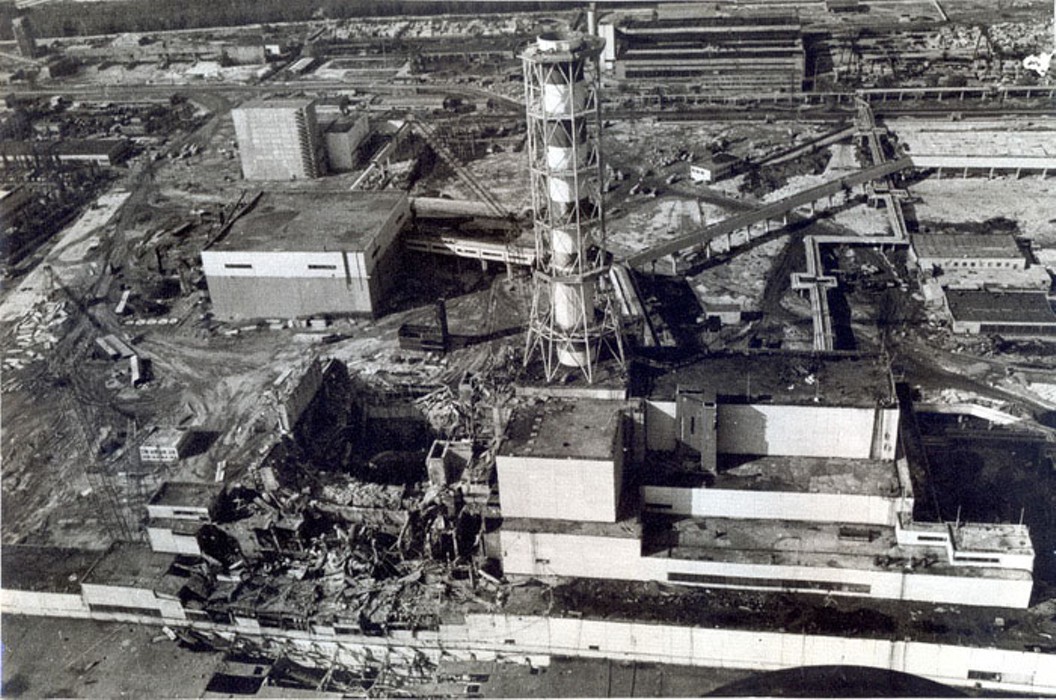 Была создана группа для анализа трагедии. В эту группу вошёл и Владимир Евгеньевич, который работал в зоне аварии. По результатам работы была спроектирована специальная установка, которая помогла создать ловушки для радиоактивных веществ
Планета «Фортов»
В 1994 году одну из малых планет Солнечной системы назвали в честь 
Владимира Евгеньевича Фортова
Министр науки и технологии(1996-1998г)
Президент Российской Академии Наук(2013-2017г)
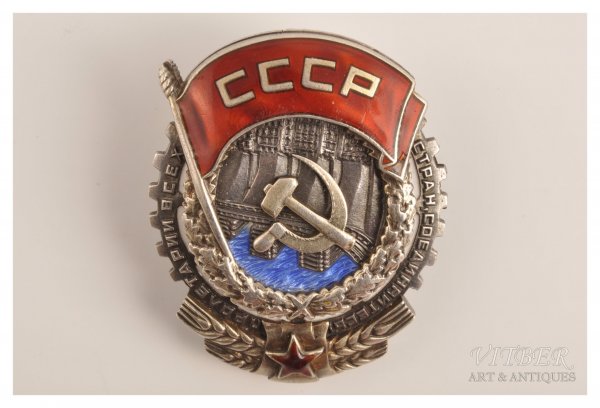 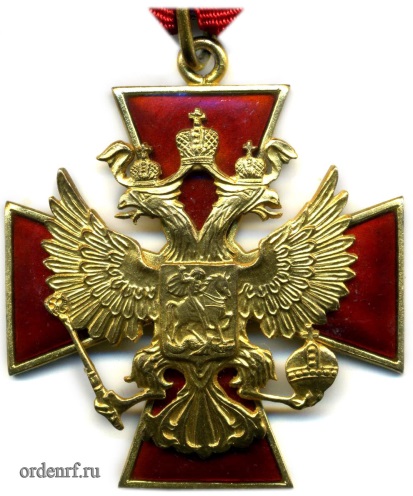 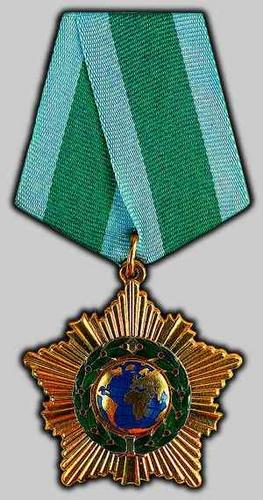 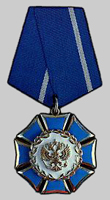 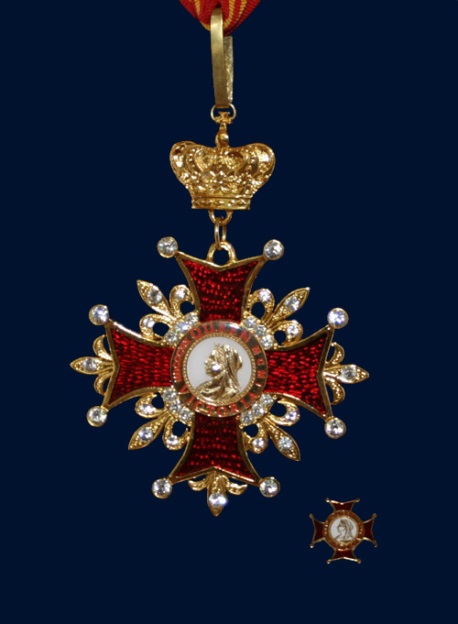 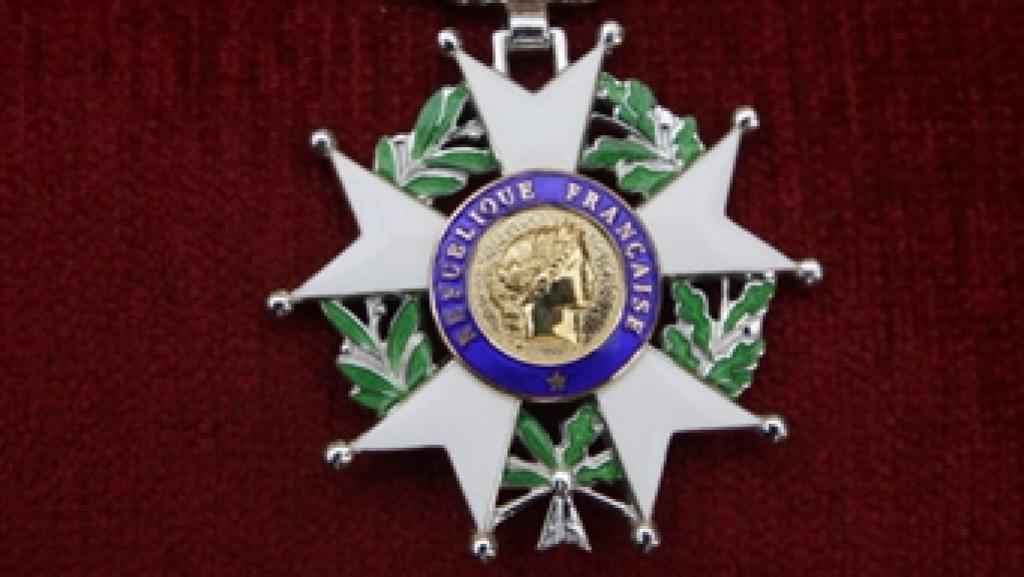 ПРИМЕР ЧЕЛОВЕКА, КОТОРОМУ ХОЧЕТСЯ И НУЖНО СЛЕДОВАТЬ!!!
СПАСИБО ЗА ВНИМАНИЕ!
Список источников
1.	Материалы Интернет – сайта www.noginsknow.ru
2.	«Портрет вновь избранного президента РАН, написанный с его слов» // «Столетие: информационно- аналитическое издание фона исторической перспективы». – 04.06.2013. // 
3.	«Биография Владимира Фортова». Материалы Интернет – сайта www.ria.ru/spravka/
4.	Материалы Интернет- сайта https://ru.wikipedia.org
5.	Официальный сайт Российской Академии Наук- www.ras.ru